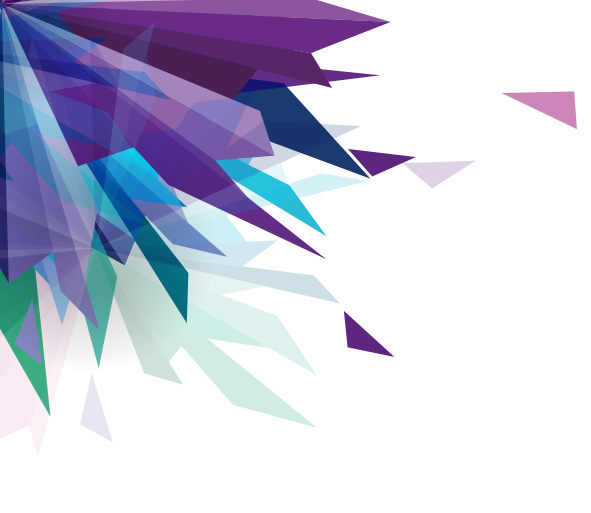 Welcome to A Level Physical Education
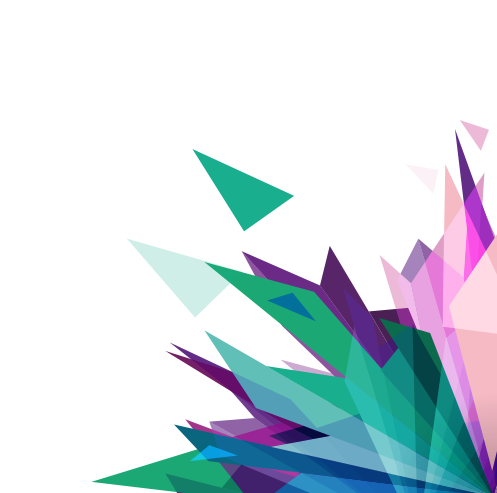 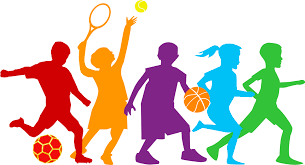 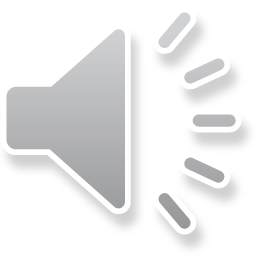 Subject information
What is the course covering?
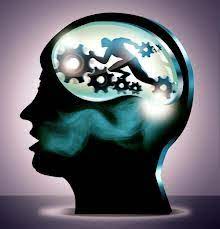 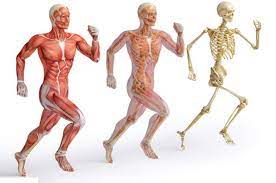 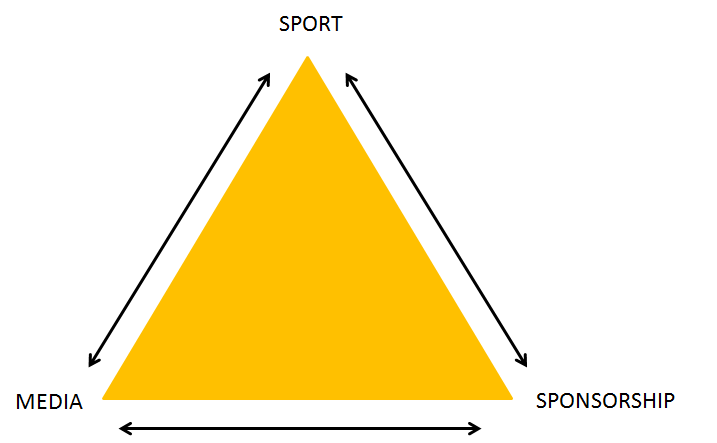 Anatomy and Physiology	             Psychology	      Sport and society
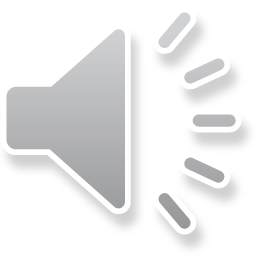 Specification at a glance
Year 12
Year 13
Paper 1
Anatomy and Physiology
Biomechanics
Cardiovascular and respiratory
Diet and nutrition
Training methods
Paper 2
Skill acquisition
Sport psychology
Sport and society
Paper 1
Energy systems
Sports injuries
Linear and angular motion
Paper 2
Memory
Group dynamics
Confidence and leadership
Sport, sponsorships and the media
Sport technology
Talent identification
70%
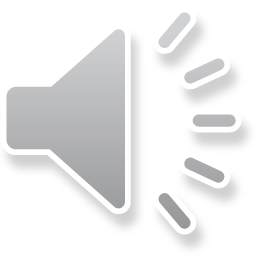 Assessments
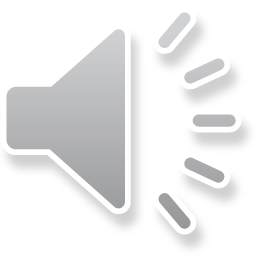 Practical element
Practical
Coursework
Worth 15% of final grade
You get assessed in one sport and scored out of 40
Examiners are harsher at A Level than GCSE!
Worth 15% or final grade
For your sport you are requires to analyse a performer and create a training plan for them.
Out of 40
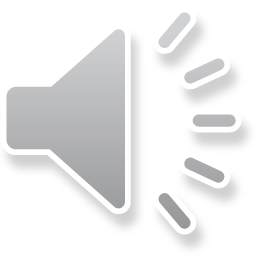 Entry requirements
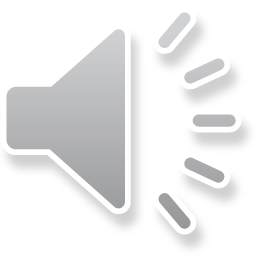 Activity (10 minutes)
Your task is to research a piece of banned technology from a sport of your choice.  
Once you have decided which one to research I would like you to find out:

Why was it banned?
How did it impact the sport? (did it break records)
Was it giving some athletes an unfair advantage?
Any other useful information
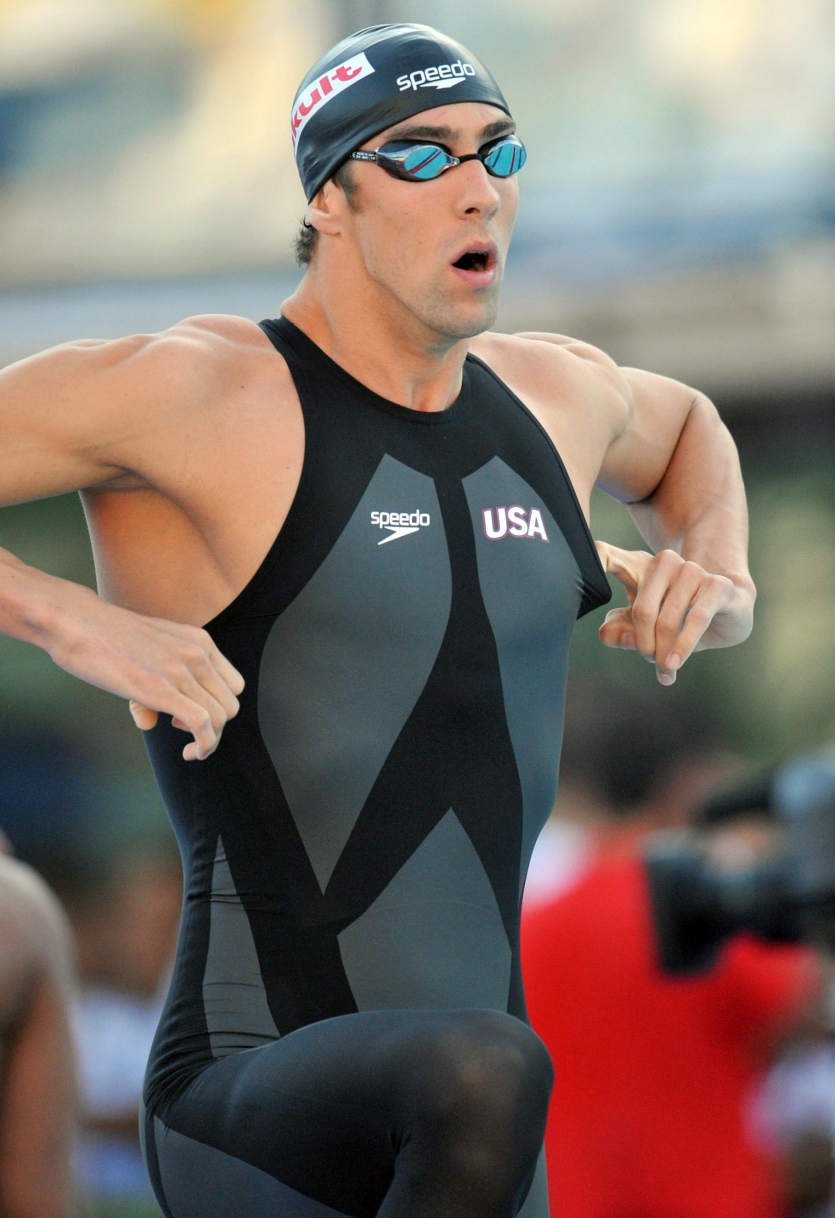 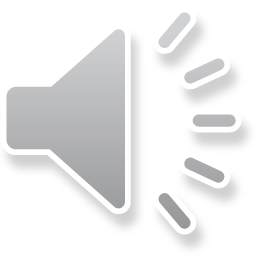 Activity (10 minutes)
Your task is to research a piece of banned technology from a sport of your choice.  
Once you have decided which one to research I would like you to find out:

Why was it banned?
How did it impact the sport? (did it break records)
Was it giving some athletes an unfair advantage?
Any other useful information
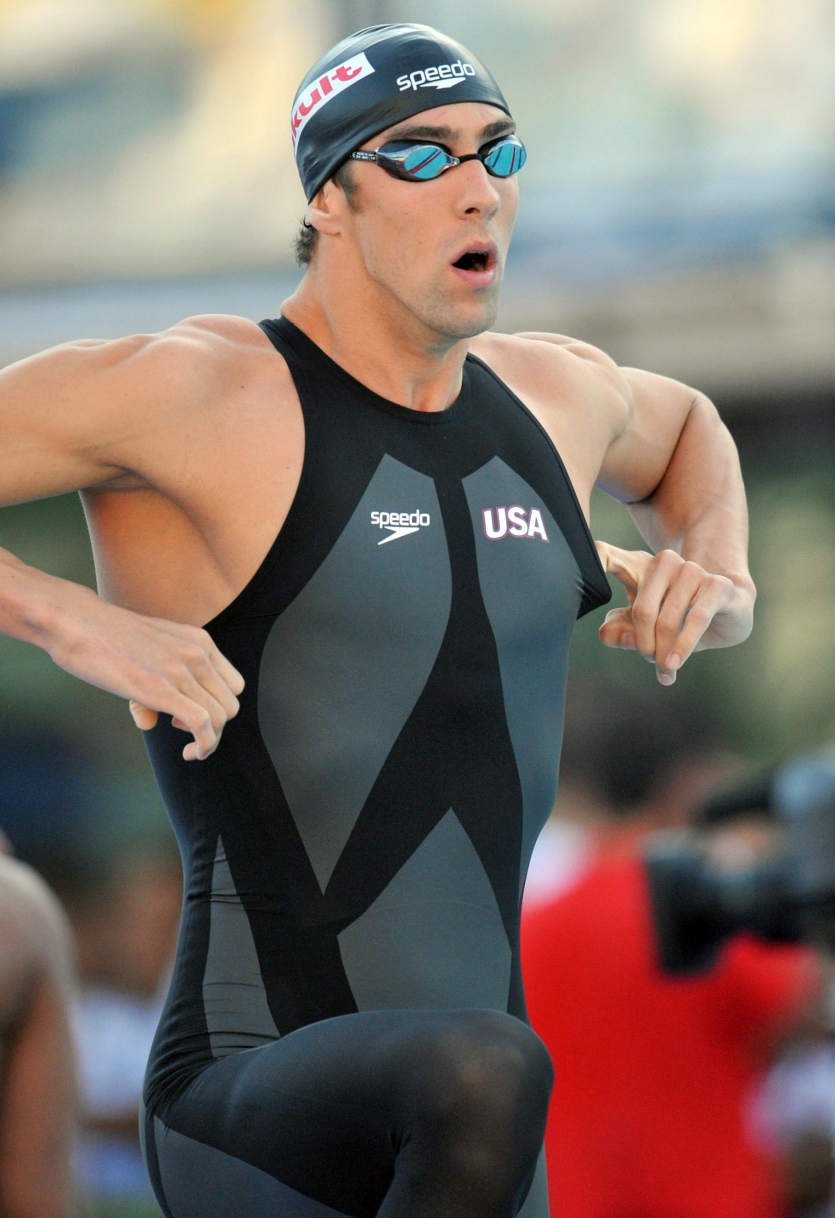 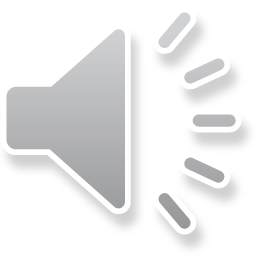 Label the skeleton (10 minutes)
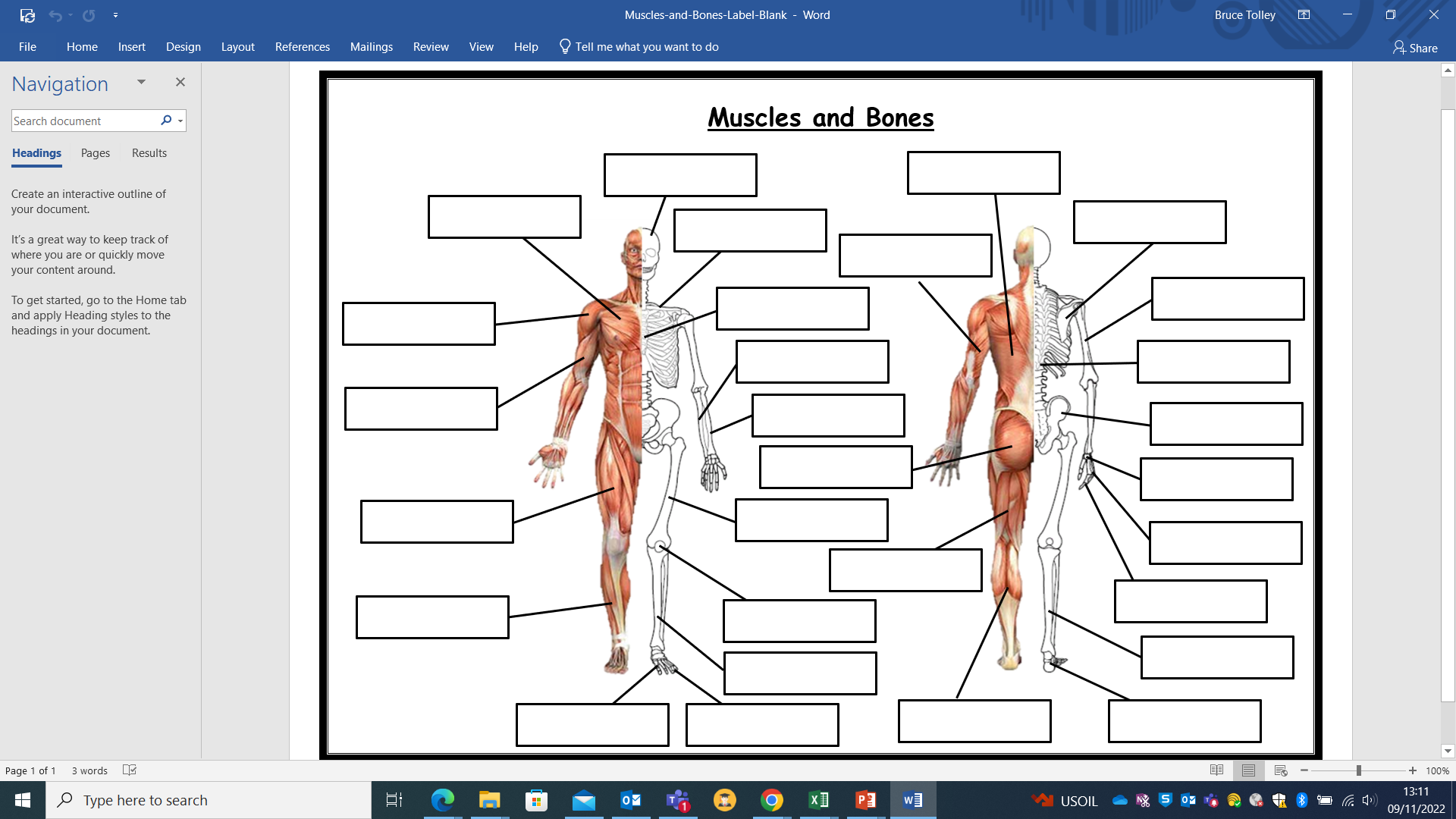 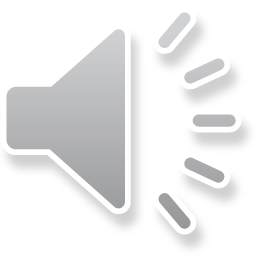 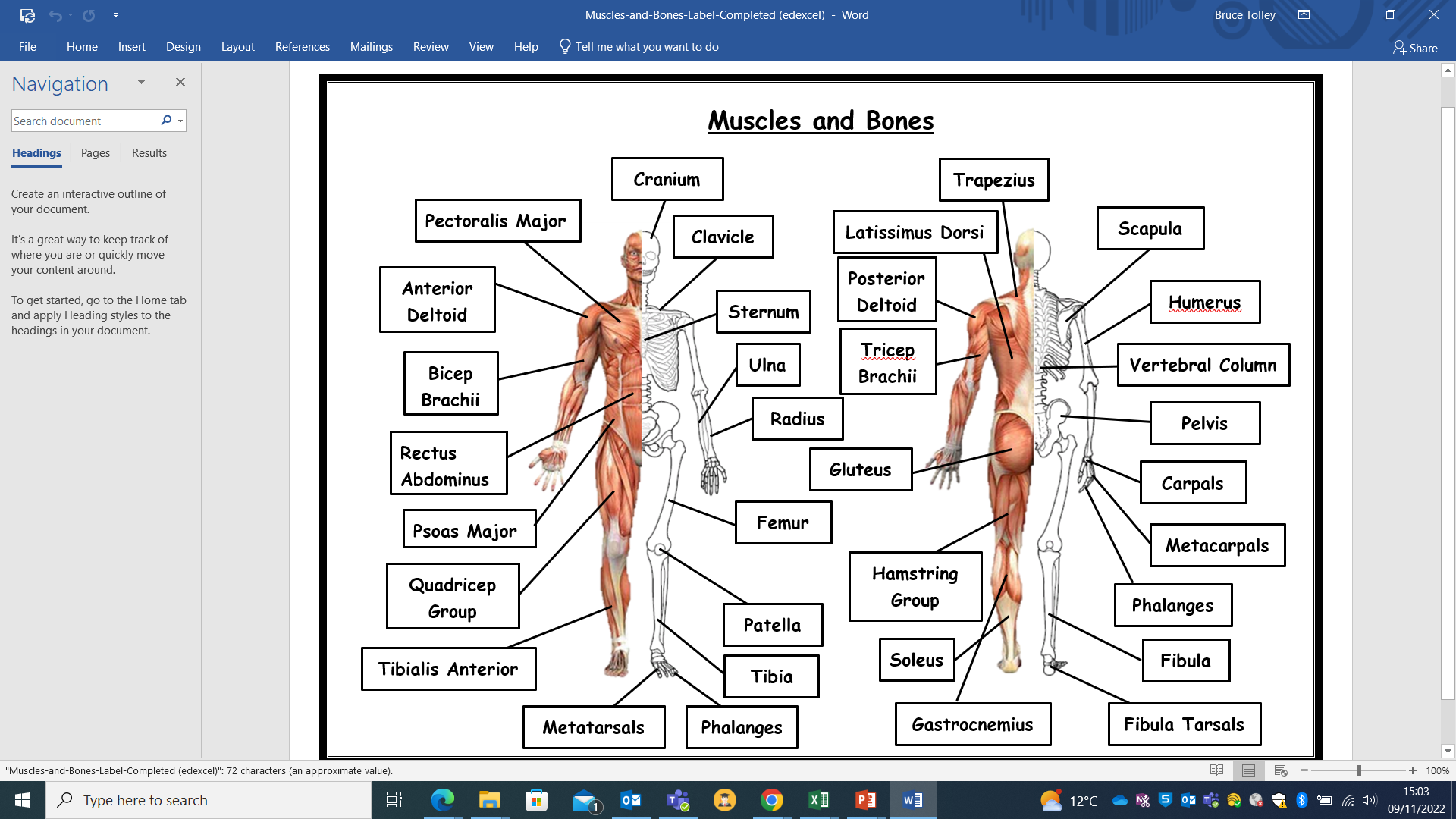 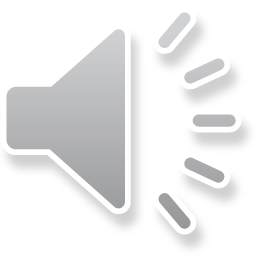 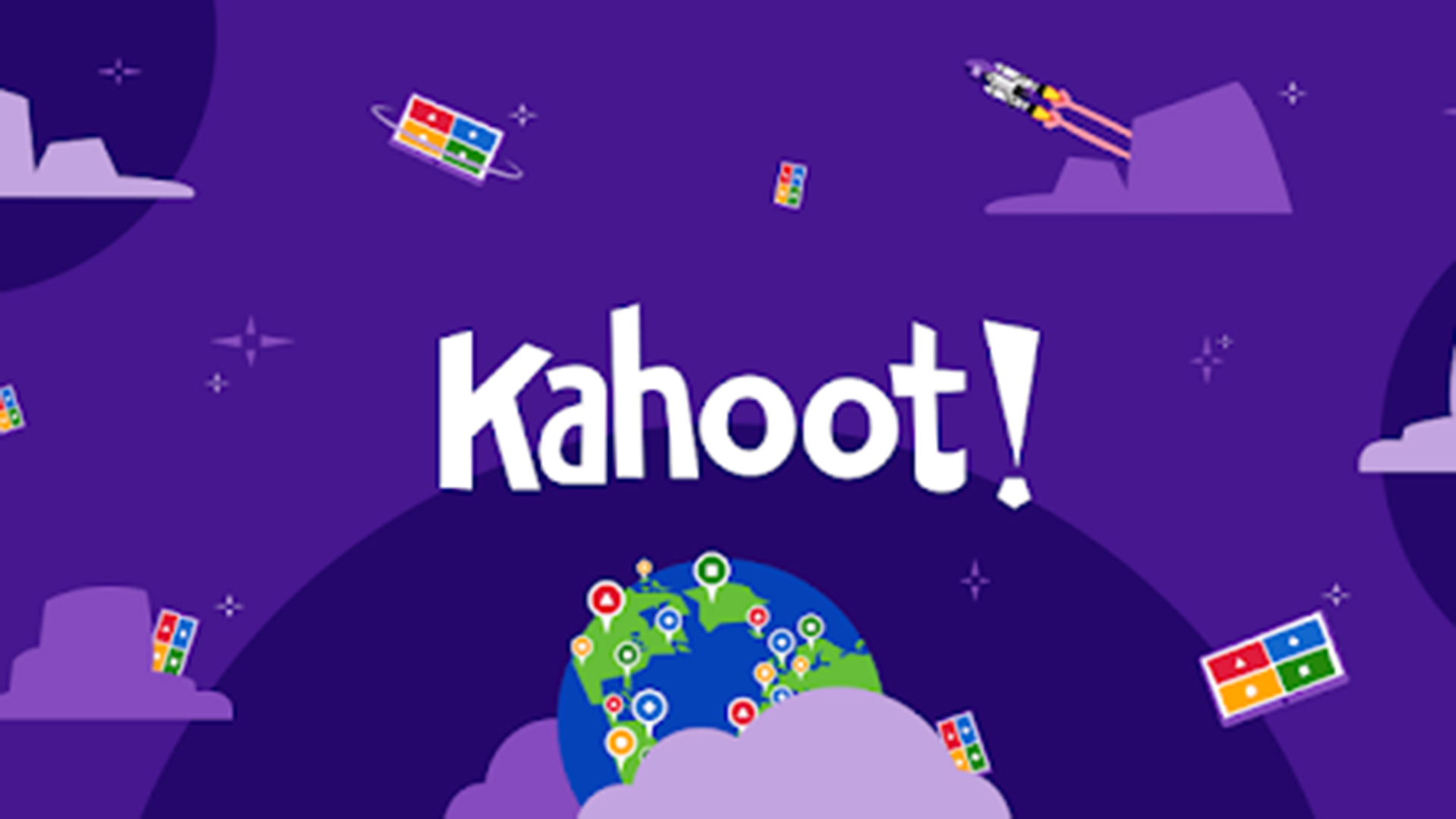 Applicant event Kahoot
(hover over the link, hold ctrl and click on the link)
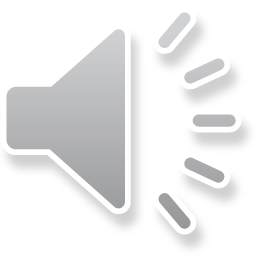